Dobro došli na čas matematike.

Na prošlom času smo naučili da odredimo polovinu broja a danas ćemo naučiti da odredimo četvrtinu i osminu broja.
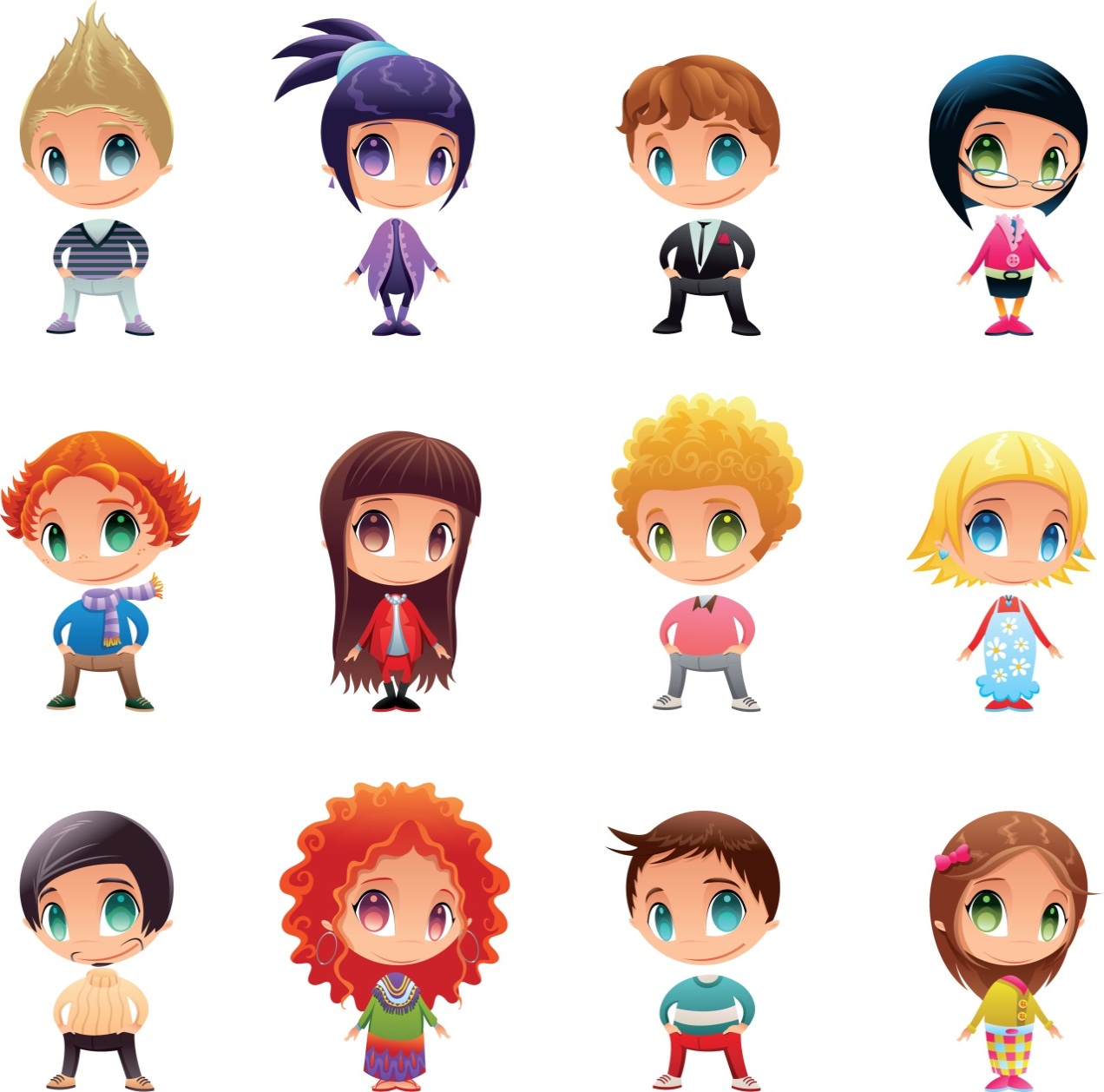 Имам целу пицу.
Поделимо је на четири
једнака дела.
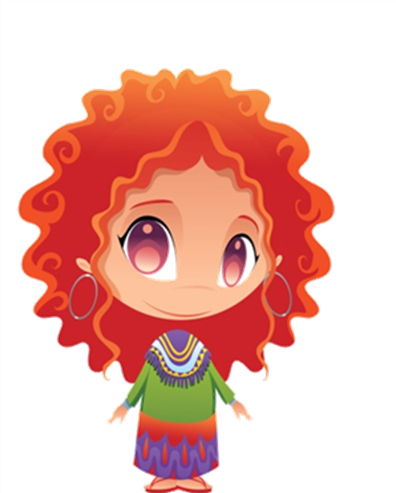 Ову пицу смо поделили  на четири једнака дела. СВАКОМ од нас по 1 ЧЕТВРТИНУ!
ЈЕДНО ЦЕЛО ИМА
ЧЕТИРИ ЧЕТВРТИНЕ!
ЈЕДНА
ЧЕТВРТИНА
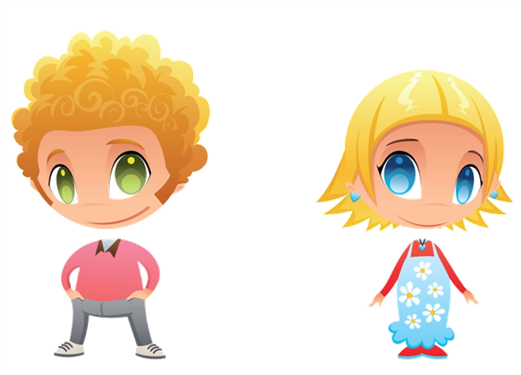 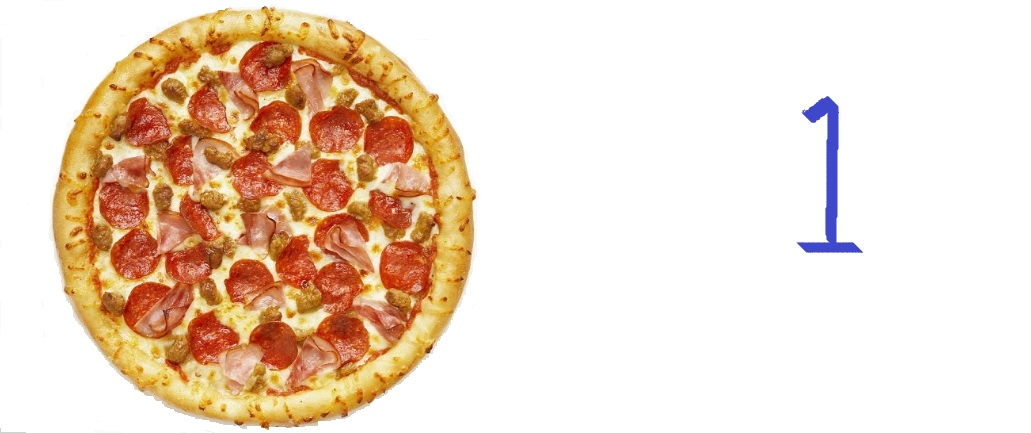 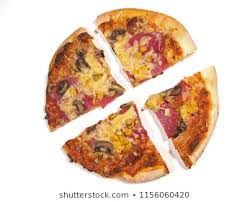 Једно цело
Сутра ми је рођендан.
Доћи ће ми седам другара.
Торту треба да поделим 
На 8 једнаких делова.
Колики део ће свако
 добити?
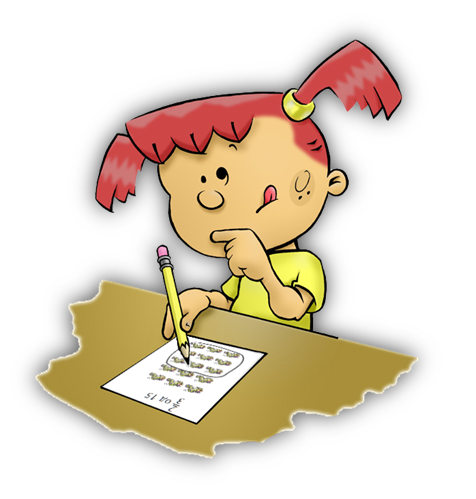 ЈЕДНО ЦЕЛО
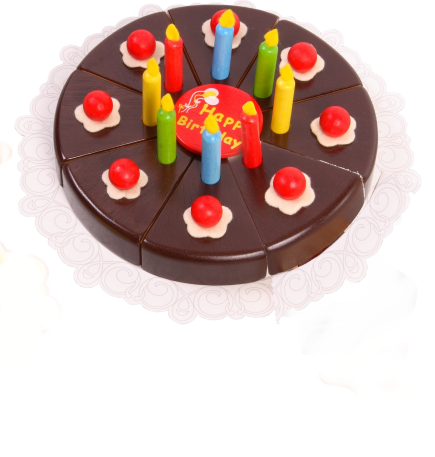 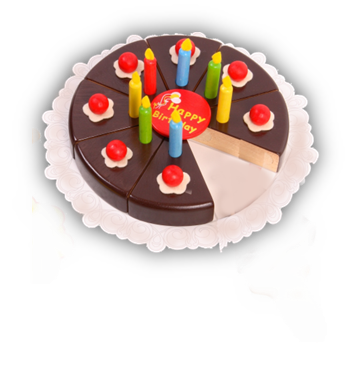 ТАКО ЈЕ!
Свако од нас ће добити
по 1 осмину торте.
Једно цело има 
8 осмина!
ЈЕДНА
ОСМИНА
Napišite naslov u sveskama:

Četvrtina i osmina

Nacrtajte zapišite
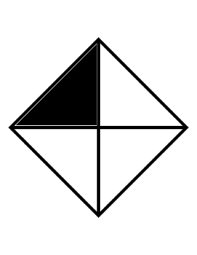 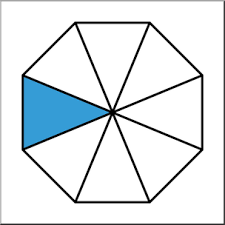 Jedno celo ima četiri četvrtine.

Četvrtinu broja odrđujemo kada broj podelimo sa 4.

Jedno celo ima osam osmina.

Osminu broja određujemo kada broj podelimo sa 8.
Uradite zadatke u svesci.
Odredi četvrtine brojeva:
16
28
40
8

2. Odredi osmine brojeva:
16
56
72
80

3. Osmini broja 48 dodaj četvrtinu broja 12.
Pogledajte lekcije na  117. i 118. strani u udžbeniku i uradite zadatke.